Queer seriály &Shippování
Marie Kodetová
Struktura prezentace
Historie queers v TV tvorbě
Absence a potlačování LGBT postav
Bipolární zobrazování LGBT postav
Stabilizace ve zobrazování LGBT postav
Současné trendy a cliché u queers v TV
Shippování
Období absence LGBT
Do 70. let existence queer na obrazovce téměř nulová
Dokumenty a faktuální pořady
Epizodní postavy – oběti a nebo zločinci

Confidental file (1955)
„Homosexuals and the Problems They Present“
„Homosexuals Who Stalk and Molest Our Children“
The Homosexuals (1967)
N.Y.P.D. (1967)
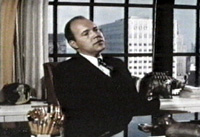 70. léta
1969 – Stonewall Riot
National Gay Task ForceGay Media Task Force

Stereotypy gaye jako zločince a psychopata
Krimi, medicínské drama, sitcom
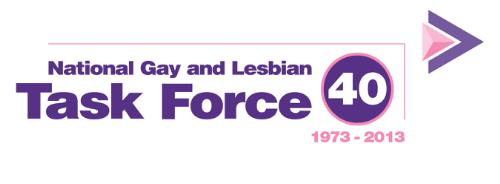 70. léta
Marcus Welby, M.D.
„The Other Martin Loring“ (1973)
„The Outrage“ (1974)
Police Woman
„Flowers of Evil“ (1974)
All in the Family
Dallas
„Royal Marriage“ (1979)
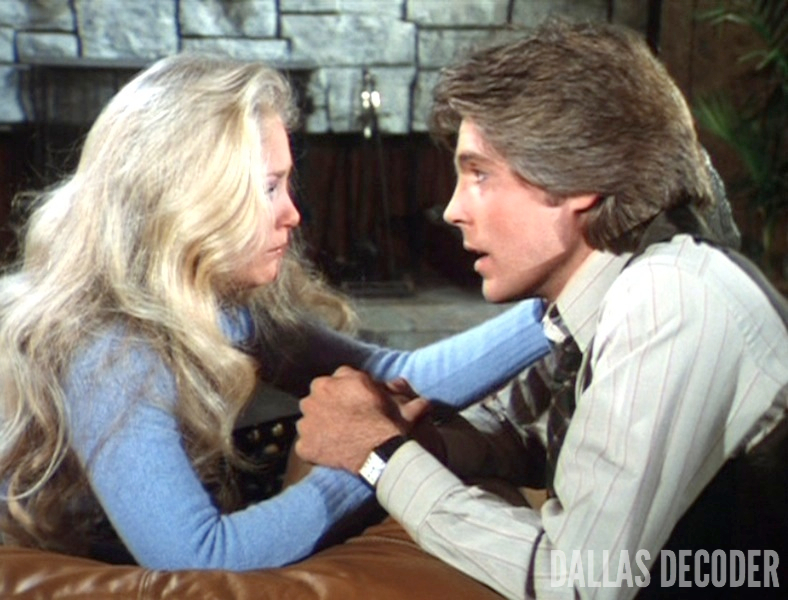 80. léta
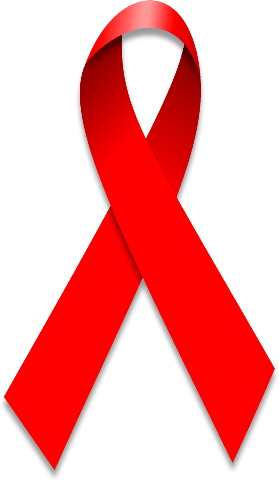 Pandemie AIDS
Krimi, medicínské a právnické drama, sitcom,

The Golden Girls
„Isn't It Romantic“ (1983)
Murder, She Wrote
„Birds of a Feather“ (1984)
thirtysomething
„Strangers“ (1989)
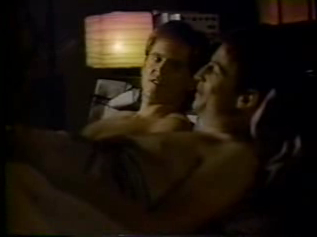 90. léta
Nárůst postav
Nová témata, posouvání hranic

N.Y.P.D. Blue
Beverly Hills 90210
Friends
„The Lesbian Wedding“ (1996)
L.A. Law
„He’s a Crowd“ (1991)
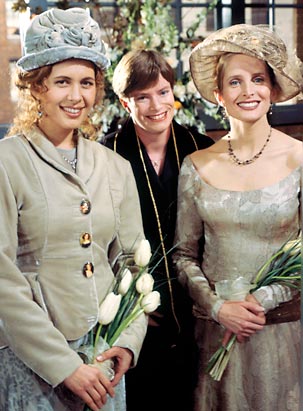 Lesbian kissing episode
„the Homo-Promo“

Prostředek ke zvýšení sledovanosti
Polibek heterosexuální ženy s lesbickou či bi postavou
Potenciální vztah většinou nepřežije epizodu, postava zmizí
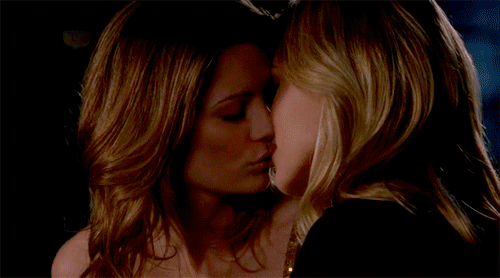 Lesbian kissing episode
L.A. Law
Roseanne
Star Trek: DS9
The O.C.
H.I.M.Y.M
Heroes
Gossip Girl
Ally McBeal
Sex and the City
FlashForward
90210
Desperate Housewives
The Simpsons
Alphas
Xena: Warrior Princess
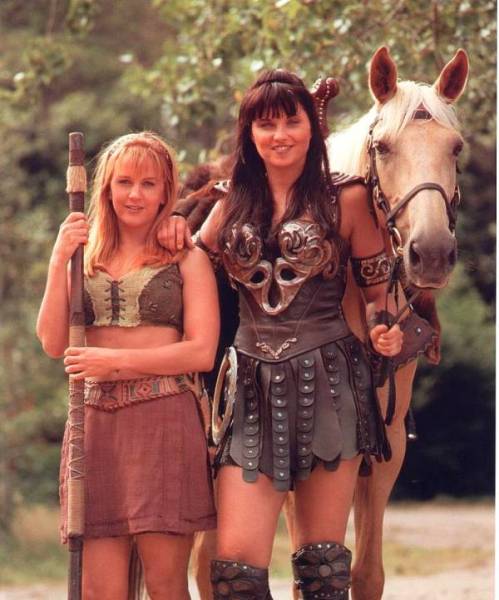 1995 – 2001

První silná hrdinka v TV
Lesbická a feministická ikona

Silná fanouškovská základna

Xena/Gabrielle
Shippování
Původ z EN slova relationship = vztah
Párování fiktivních i reálných dvojic do romantického vztahu
Pravidlo: „Pokud dvojici shippuje více jak jedna osoba, tak se jedná o právoplatný ship.“

Párování
Kanonické
Non-kanonické
Alternativní
Reálné
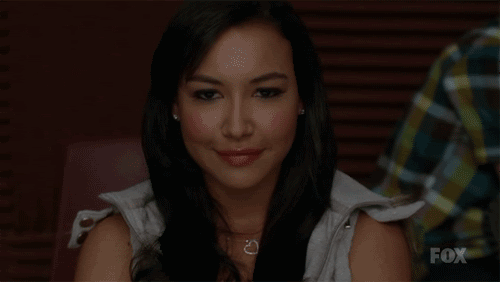 Xena: Warrior Princess
Ship Wars
Subtexters
Shippers

Využívání shippování tvůrci
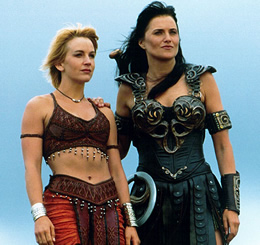 Fantasy
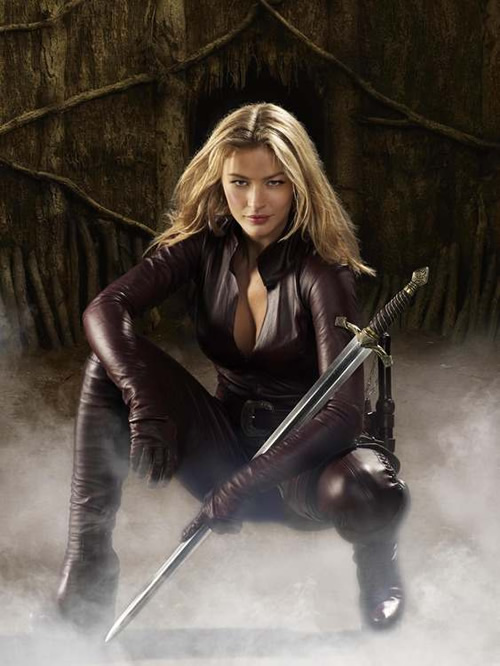 Xena
Buffy the Vampire Slayer
Legend of the Seeker
Game of Thrones
Spartacus
Once Upon a Time
Lost Girl
Hex
Buffy: The Vampire Slayer
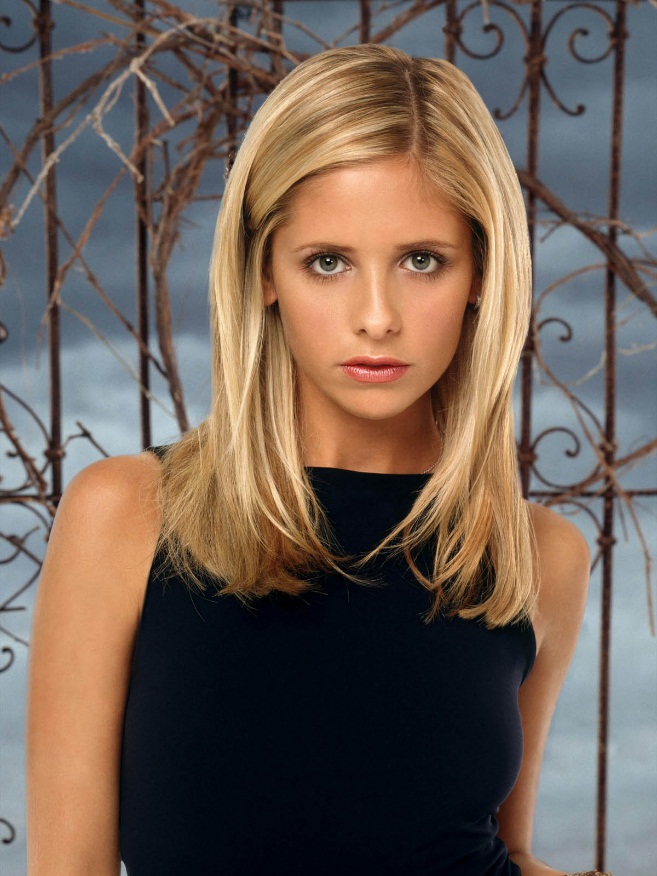 1997 – 2003

Středoškolačka bojující proti démonům

Fuffy
Willow/Tara/Kennedy
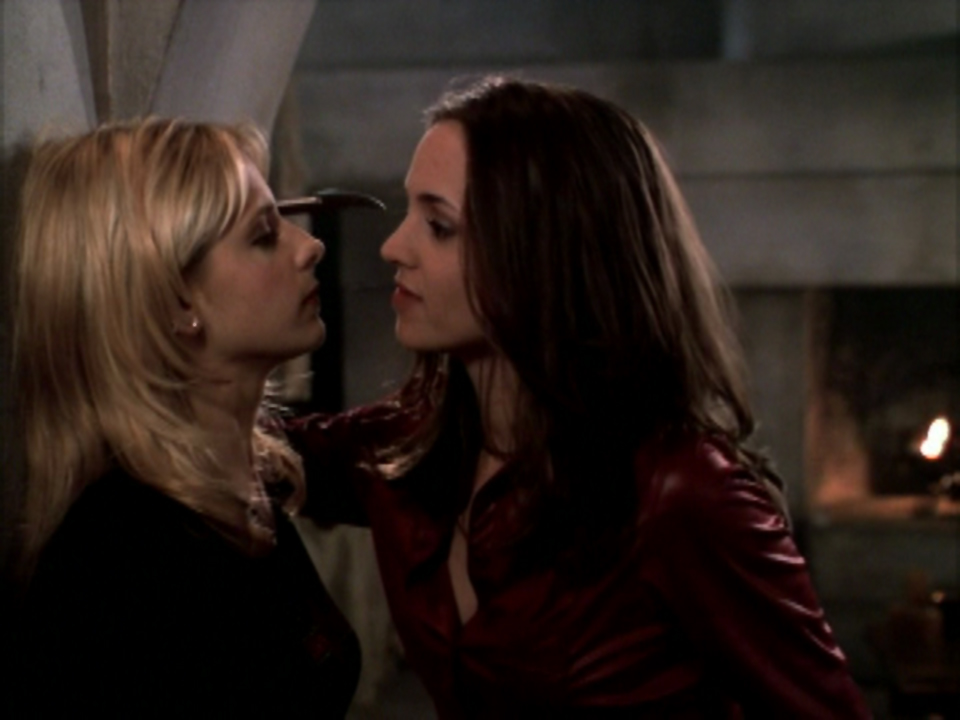 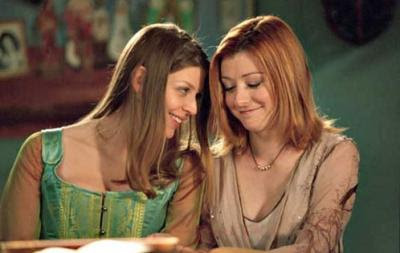 Once Upon a Time
2011 – současnost

“May all your Disney princesses be gay.”

Swan Queen
Red Beauty
Sleeping Warrior
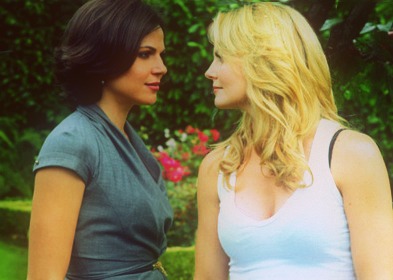 Lost girl
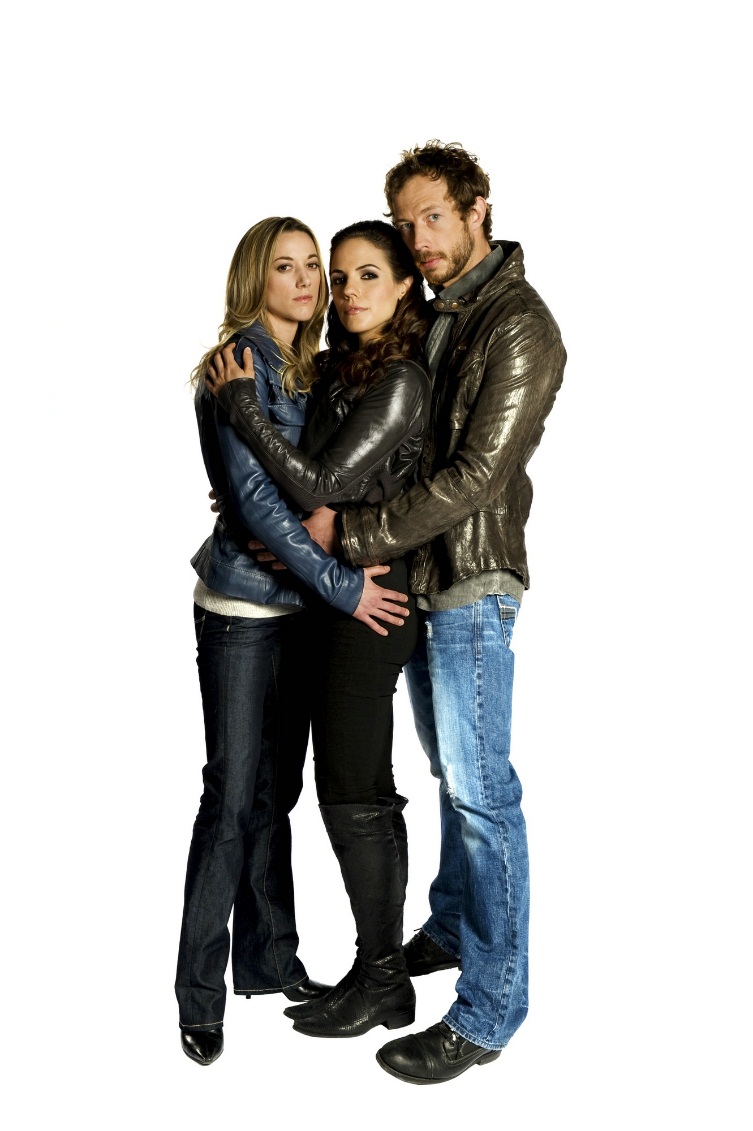 2010 – současnost

„Everyone has a vampire, we've got a succubus“

Doccubus / BoLo
Valcubus
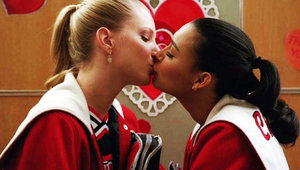 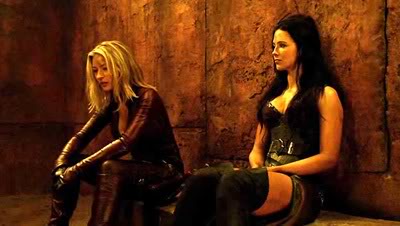 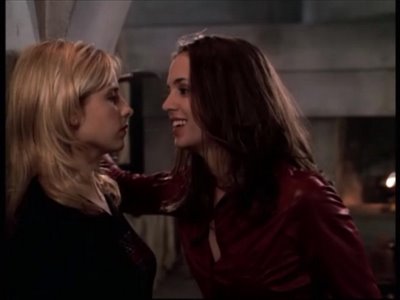 Blond-one & brunet-one
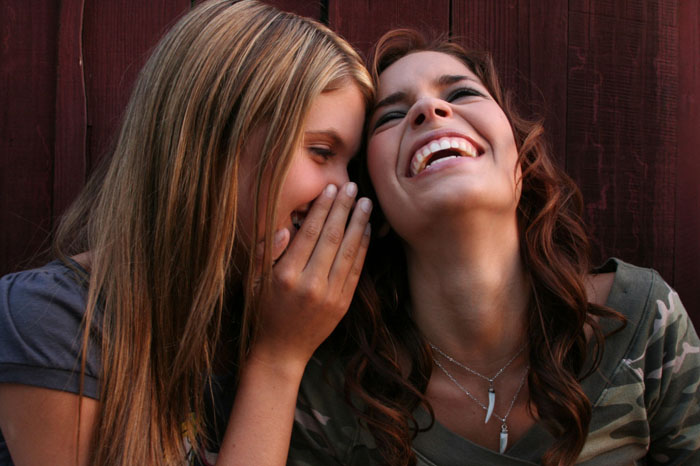 Pravidlo, kdy se tmavovláska téměř vždy shippuje se světlovláskou
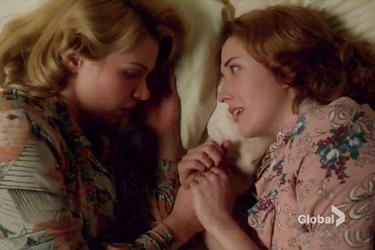 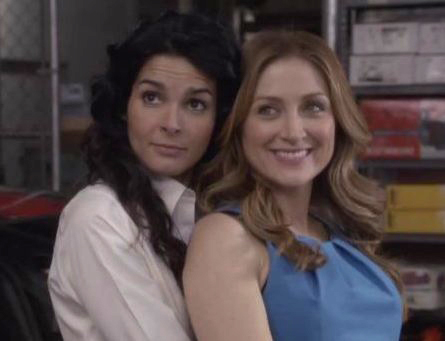 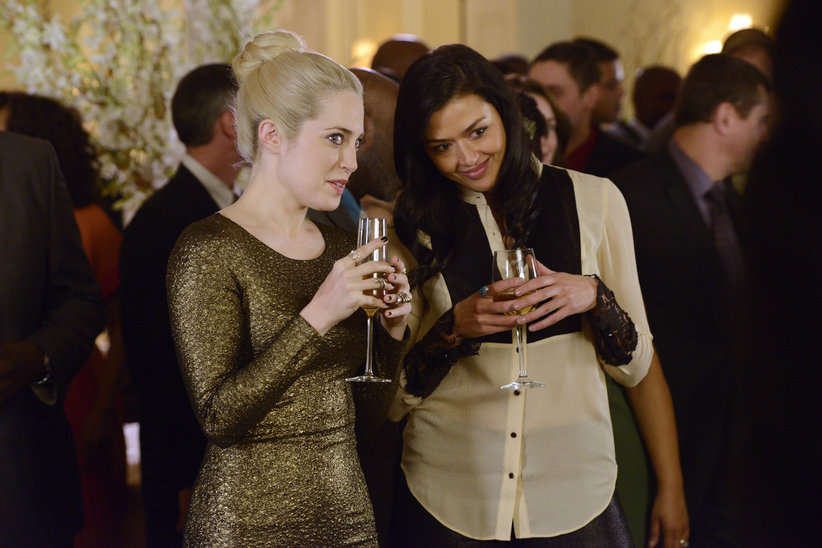 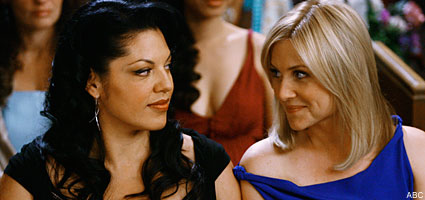 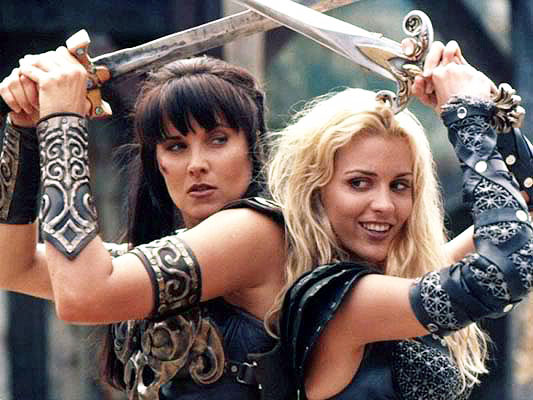 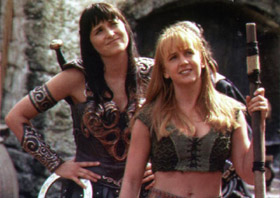 Cliché lesbických dvojčátek
Podobné oblékání v páru
Změna chování
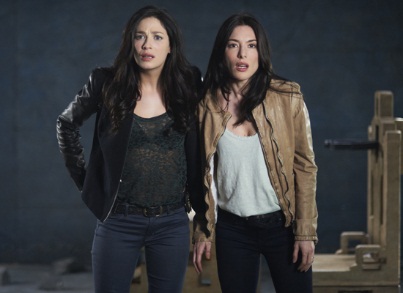 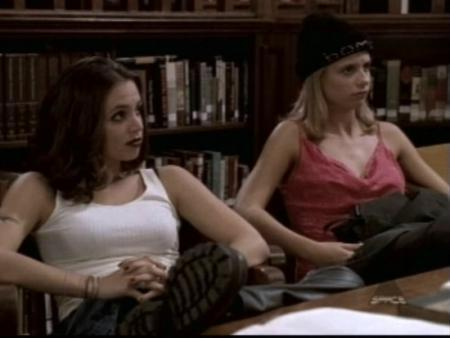 Sci-fy
Star Trek
Battlestar Galactica
Warehouse 13
Defiance
Heroes
Doctor Who
Torchwood
Orphan Black
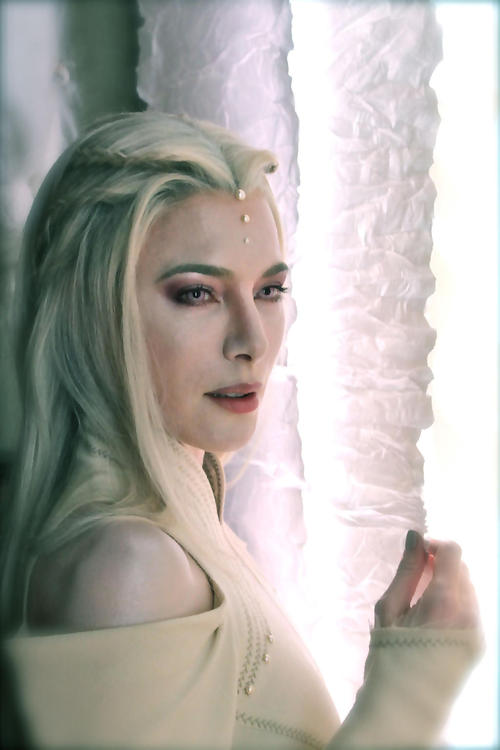 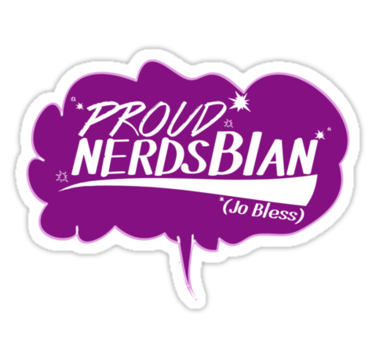 Warehouse 13
2009 – současnost

„I know a thing or two of the opposite sex. Many of my lovers were men.“

Nerdsbians – Bering/Wells
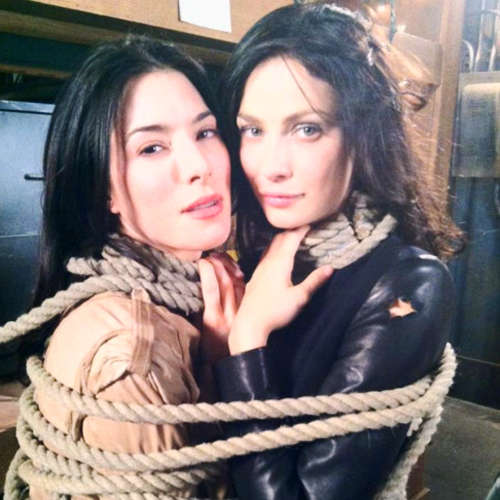 Doctor Who a Torchwood
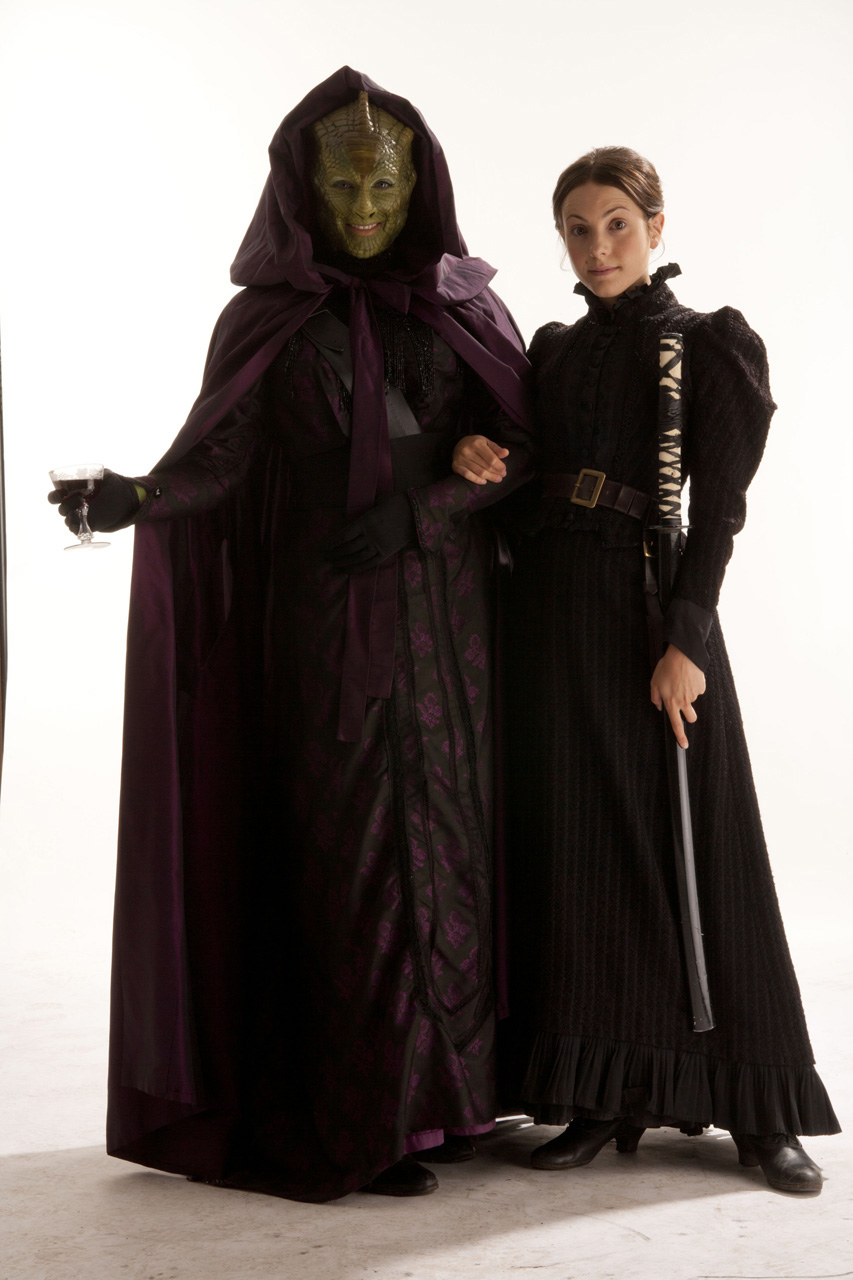 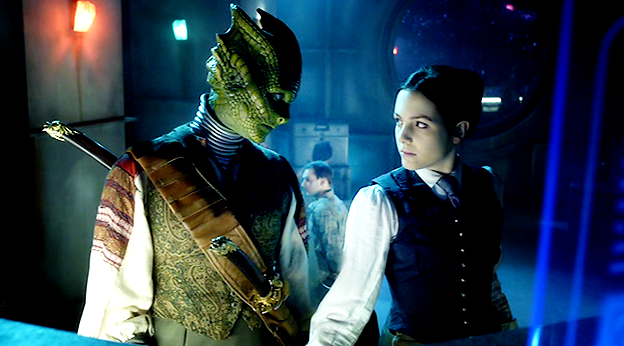 1963 – současnost

Cestování časem a prostorem

Omnisexual

Jack Harkness & vesmír
Madame Vastra/Jenny
Cliché teplého dvojčete
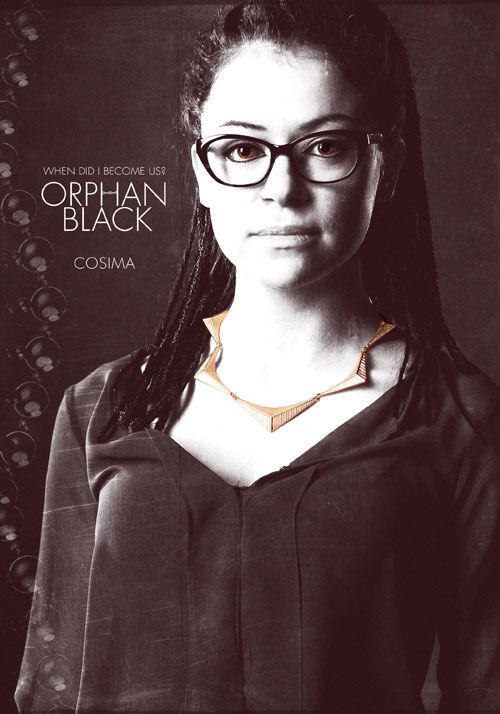 Seriály
United States of Tara
Orphan Black

Epizodní
Xena – Joxer/Jace
Buffy – Willow/VampWillow
Dollhouse
Doctor Who – Amy/Amy
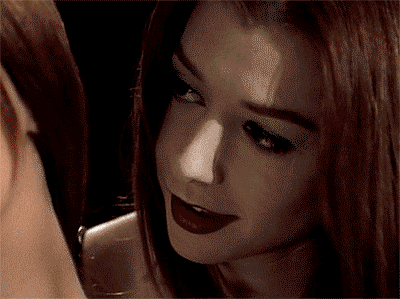 Krimi
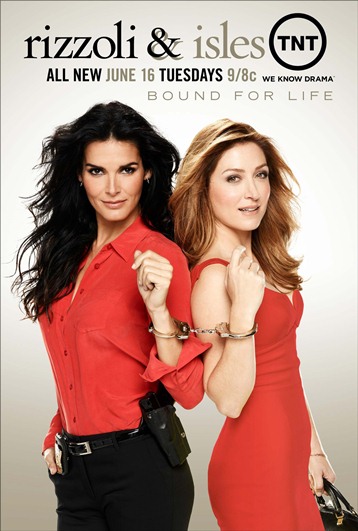 Epizodní postavy vs. Hlavní hrdinové

Rizzoli & Isles
Rookie Blue
CSI
Paco’s Men
Criminal Minds
Bones
Nip/Tuck
Rizzoli & Isles
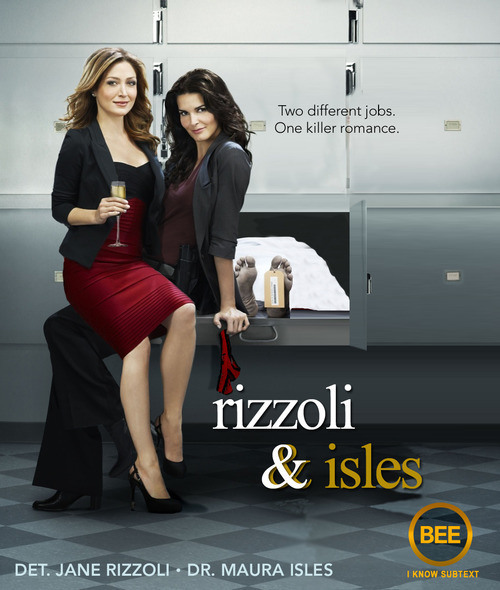 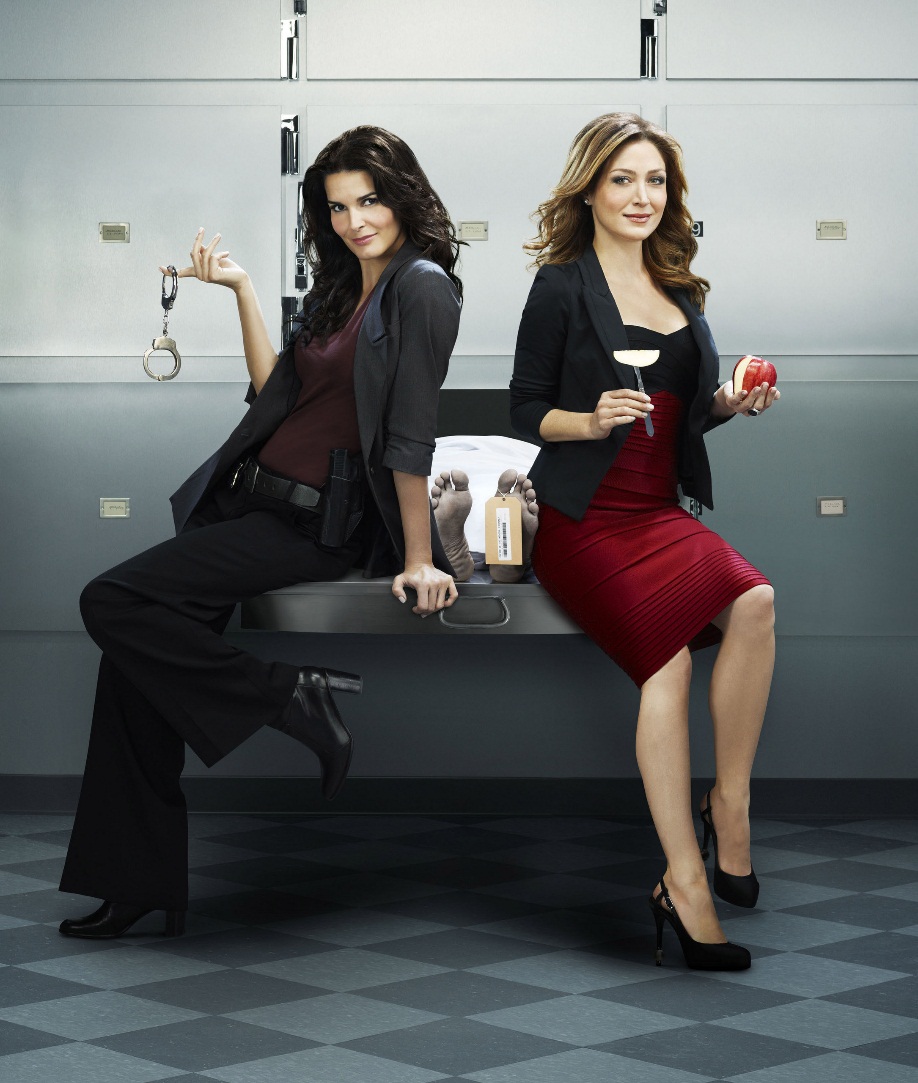 2010 – současnost

BPD

Rizzles / Gayzzoli
Ženské věznice
Wentworth
Orange is the New Black
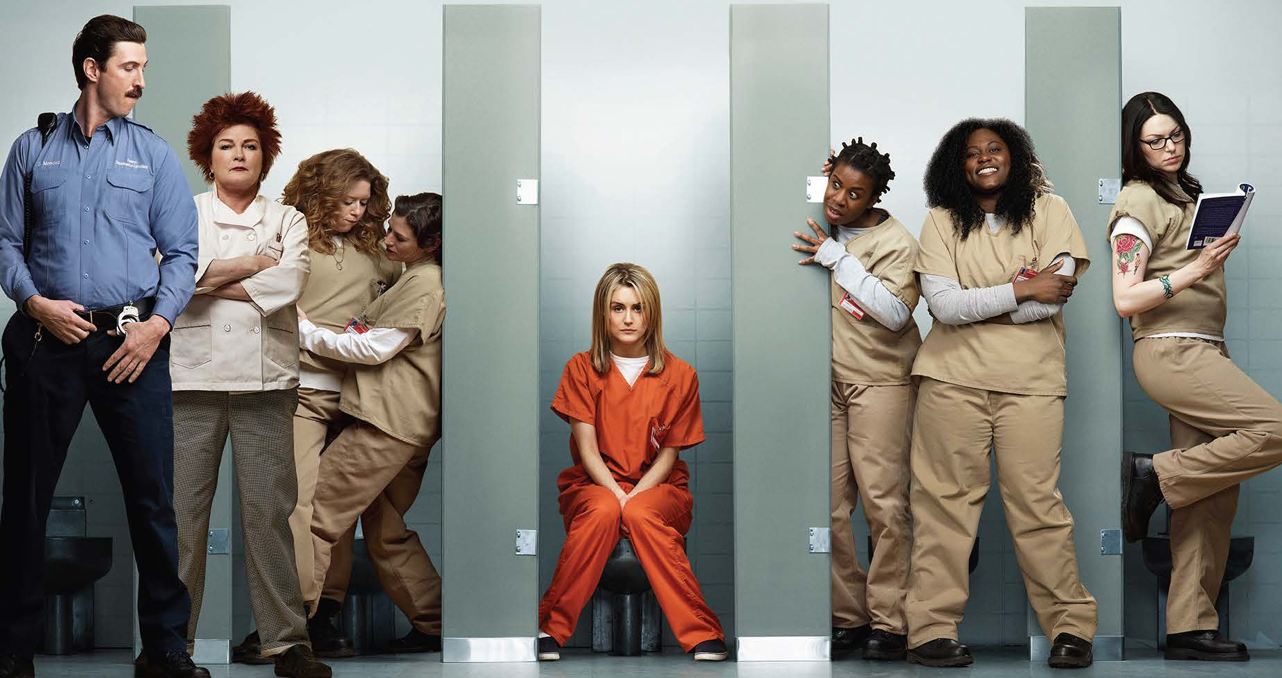 Nemocniční dramata
Epizodní postavy vs. Hlavní hrdinové

ER
Chicago Hope
House MD
Grey’s Anatomy
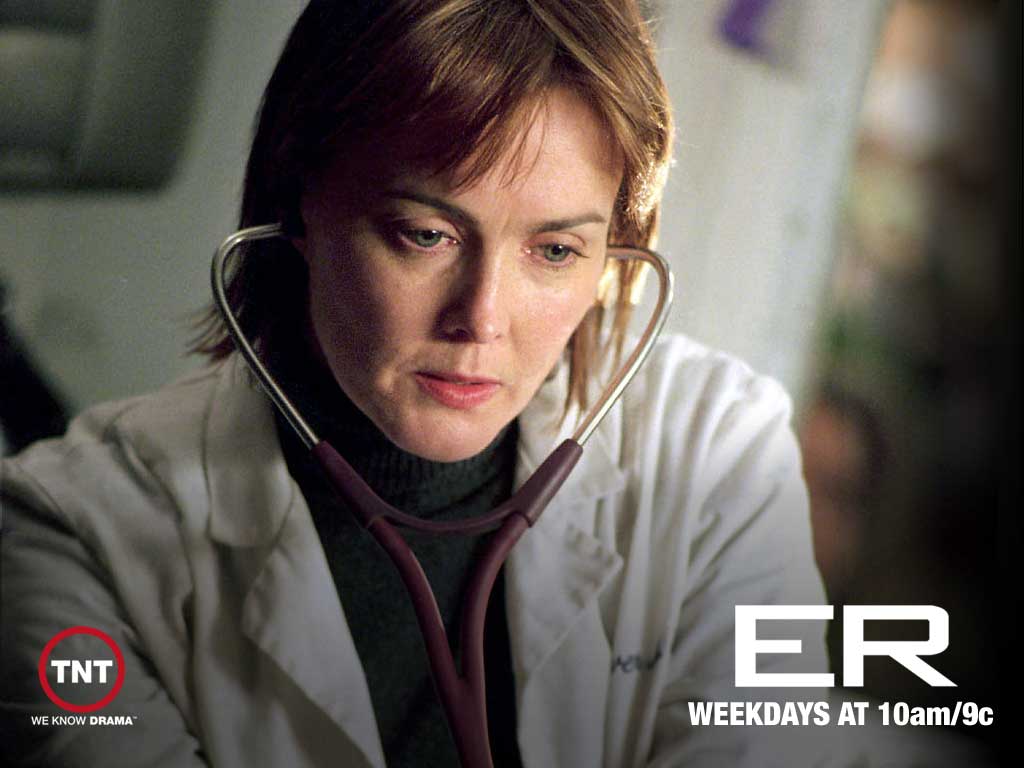 Teen seriály
South of Nowhere
Glee
90210
Degrassi
Pretty Little Liars
Power Rangers
Hannah Montana
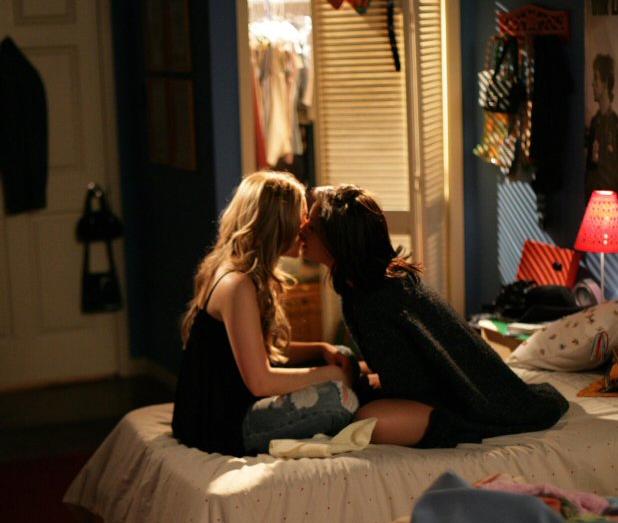 South of Nowhere
2005 – 2008

První seriál s LGBT tématikou zaměřený na dospívající
Nikelodeon - The N

Spashley
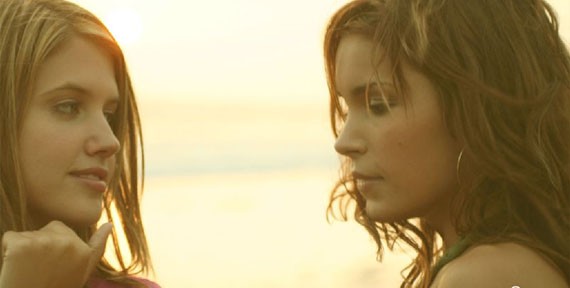 Glee
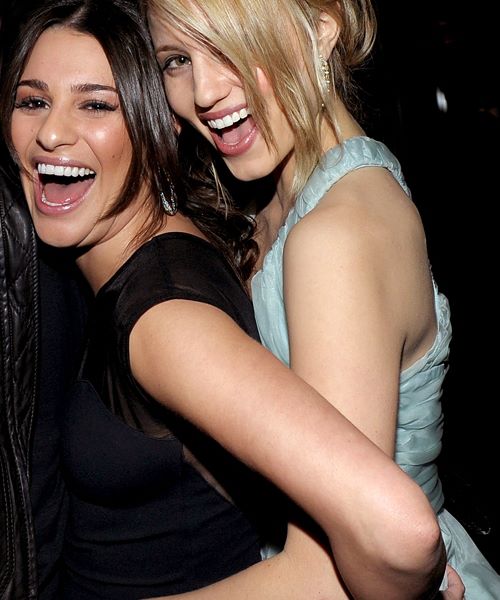 2008 – současnost

Faberry
Brittana
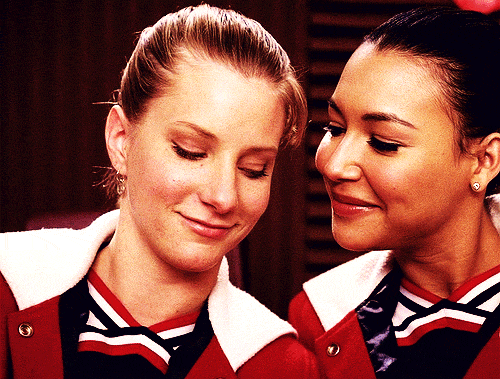 Komedie a sitkomy
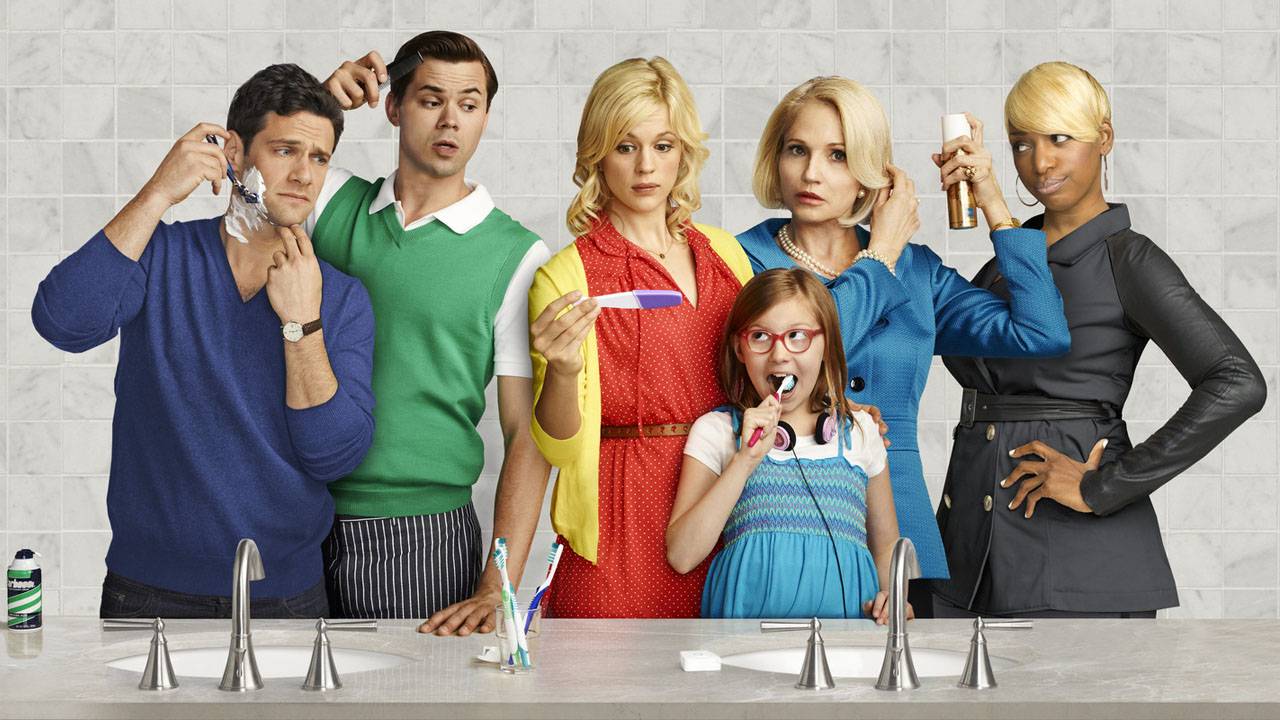 Ellen 
Modern Family
How I Met Your Mother
Girltrash
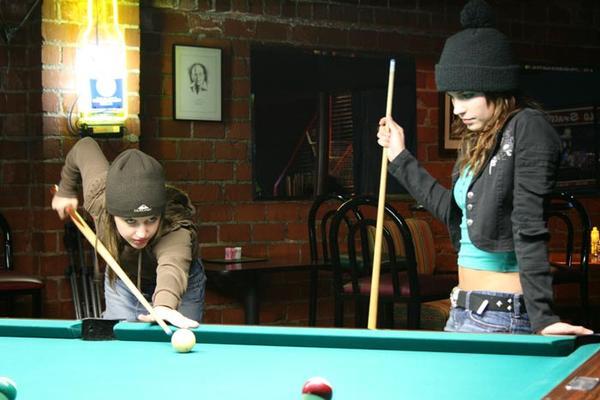 Ellen
1994 – 1998

Stand-up comedian Ellen DeGeneres
The Ellen DeGeneres Show

„The Puppy Episode“
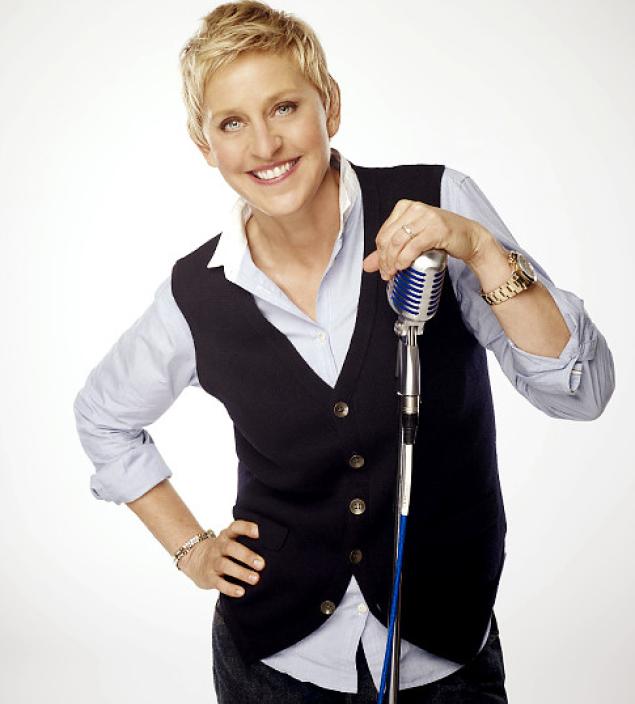 LGBT seriály
Seriály přímo se zabývající queer tématikou

Queer as Folk
The L Word
Lip Service
Sugar Rush
The New Normal
South of Nowhere
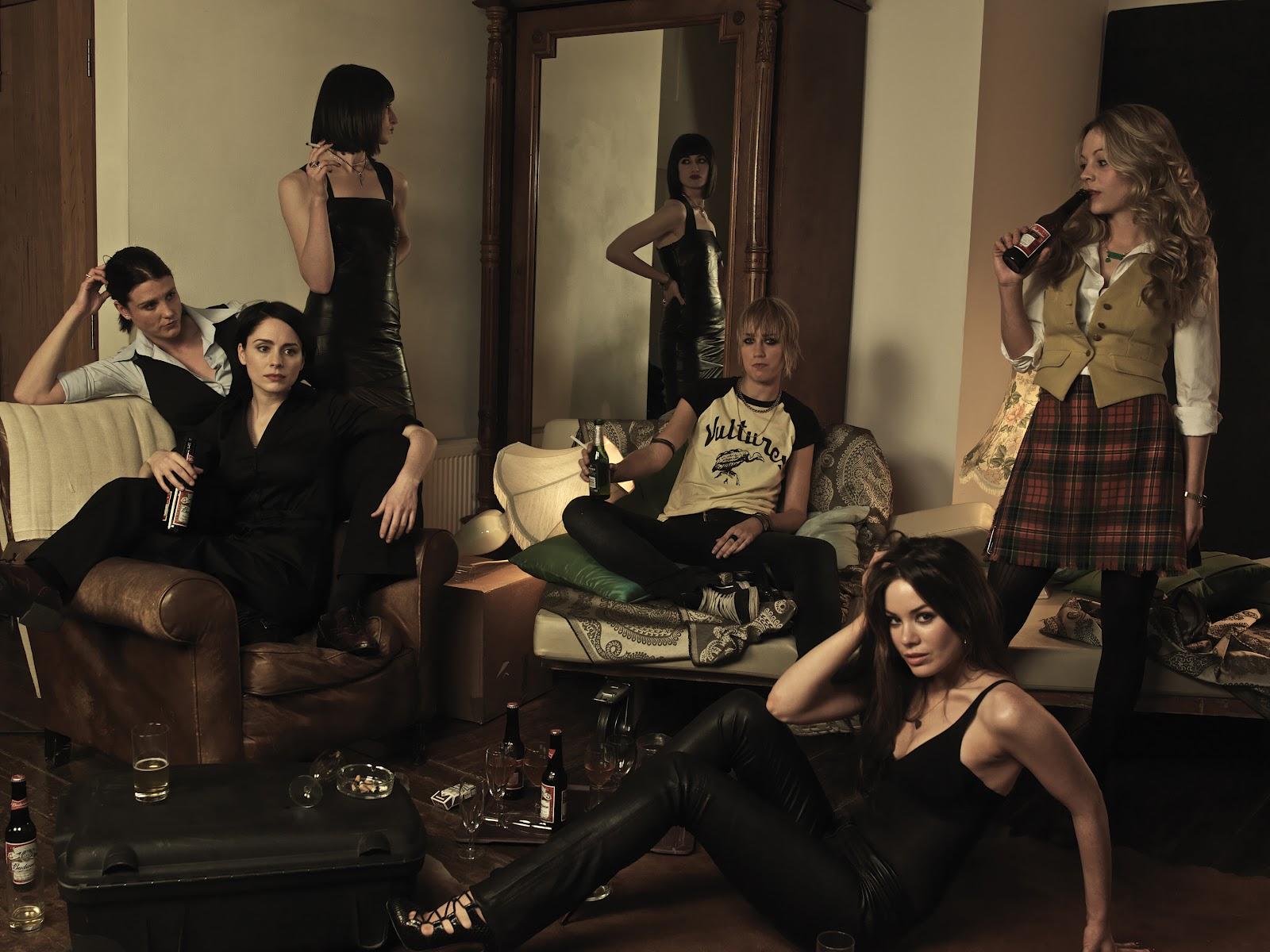 The L Word
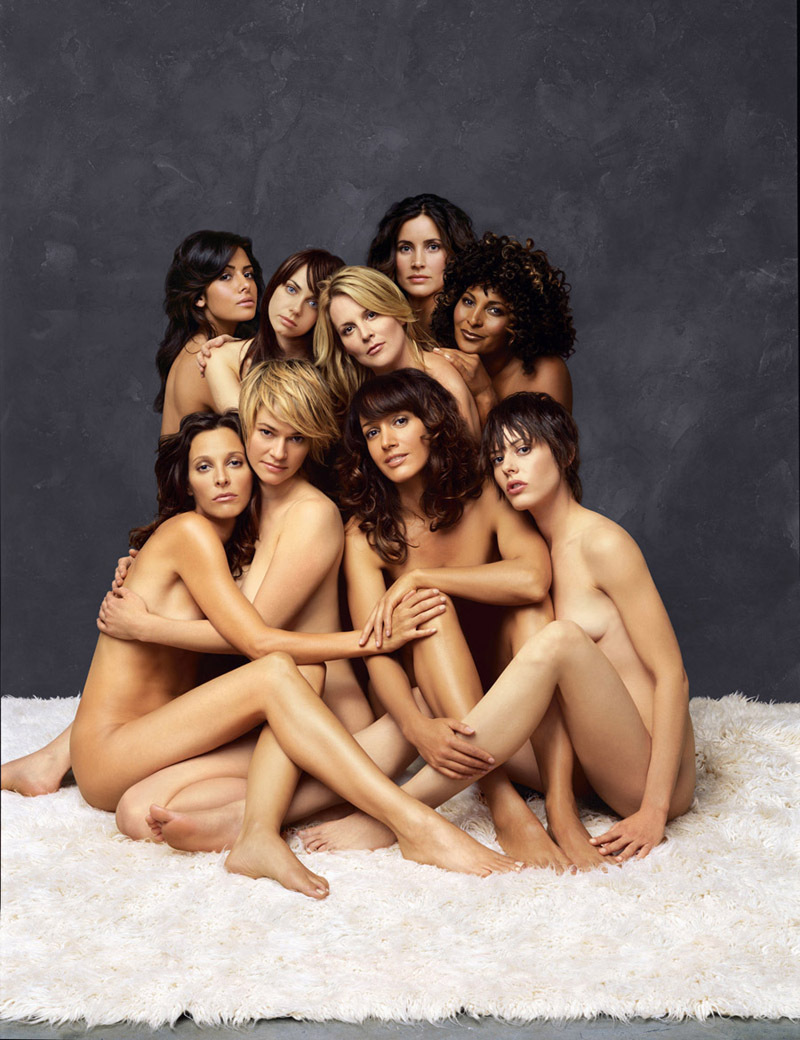 2004 – 2009

Seriál o lesbách pro lesby
Reality show The Real L Word
Zdroje
Jana Jedličková – Etapy zobrazování LGBT postav v euroamerických fikčních TV seriálech
en.wikipedia.org
AfterEllen.com
tvtropes.org
son.serialy.net
BGGI group
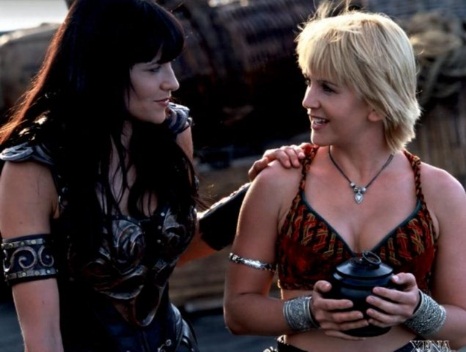